AnsePowerPoint.xls
Musterkanzlei.gif
1
Das Geschäftsjahr ÿaktuelles Jahrþ
Mustermandant3.gif
Das Geschäftsjahr 2018
ÿMandantennameþ
Musterholz GmbH
Alle Werte in T-Euro
Dr. Steinwald & Partner Steuerberatungsgesellschaft mbH
Wie haben sich Umsatz und Erfolg entwickelt?
Umsatz und Erfolg vor Zins und Steuern (EBIT*)
1
*EBIT: Erfolg vor Zins und Steuern (Earnings Before Interest and Taxes)
Dr. Steinwald & Partner Steuerberatungsgesellschaft mbH
Wie hat sich die Rendite entwickelt?  
Umsatz- und Gesamtkapitalrendite (in %)
2
Regel
Dr. Steinwald & Partner Steuerberatungsgesellschaft mbH
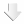 Wie hat sich die Umsatzrendite entwickelt?
Die Umsatzrendite als Verhältnis von 
Erfolg vor Zins und Steuern zu Umsatzerlösen
Dr. Steinwald & Partner Steuerberatungsgesellschaft mbH
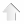 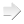 Wie hat sich die Gesamtkapitalrendite entwickelt?
Die Gesamtkapitalrendite als Verhältnis von 
Erfolg vor Zins und Steuern zum Gesamtkapital
Dr. Steinwald & Partner Steuerberatungsgesellschaft mbH
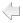 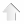 Woher kommt der Erfolg in 2018?
Erfolgsherkunft
3
Nein
Nein
Nein
Nein
Nein
Nein
0
0
Neuer Meldungstext
Regel6
Nein
Woher kommt der Erfolg in ÿAktuelles Jahrþ?
Erfolgsherkunft
*EBIT: Erfolg vor Zins und Steuern (Earnings Before Interest and Taxes)
Dr. Steinwald & Partner Steuerberatungsgesellschaft mbH
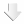 Erfolg vor Zins und Steuern (EBIT*)
Zusammensetzung des Erfolgs vor Zins und Steuern
Nein
Nein
Nein
Nein
Nein
Nein
0
0
Neuer Meldungstext
Regel6
Nein
*EBIT: Erfolg vor Zins und Steuern (Earnings Before Interest and Taxes)
Dr. Steinwald & Partner Steuerberatungsgesellschaft mbH
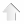 Wofür wird der Erfolg in 2018 verwendet? 
Erfolgsverwendung
4
Nein
Nein
Nein
Nein
Nein
Nein
0
0
Neuer Meldungstext
Regel6
Nein
Wofür wird der Erfolg in ÿAktuelles Jahrþ verwendet? 
Erfolgsverwendung
*EBIT: Erfolg vor Zins und Steuern (Earnings Before Interest and Taxes)
Dr. Steinwald & Partner Steuerberatungsgesellschaft mbH
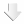 Erfolgsverwendung 
Entwicklung von Erfolg vor Zins und Steuern (EBIT*) 
und Veränderung des Eigenkapitals
8
Nein
Nein
Nein
Nein
Nein
Nein
0
0
Neuer Meldungstext
Regel6
Nein
*EBIT: Erfolg vor Zins und Steuern (Earnings Before Interest and Taxes)
Dr. Steinwald & Partner Steuerberatungsgesellschaft mbH
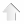 Wie haben sich Erfolg und Cashflow entwickelt?
Erfolg vor Zins und Steuern (EBIT*) und Cashflow
1
Regel
*EBIT: Erfolg vor Zins und Steuern (Earnings Before Interest and Taxes)
Dr. Steinwald & Partner Steuerberatungsgesellschaft mbH
Woher kommt der Cashflow in 2018?
Herkunft des Cashflows
6
Nein
Nein
Nein
Nein
Nein
Nein
0
0
Neuer Meldungstext
Nein
Woher kommt der Cashflow in ÿAktuelles Jahrþ?
Herkunft des Cashflows
Regel6
Dr. Steinwald & Partner Steuerberatungsgesellschaft mbH
Wohin ist mein Geld in 2018 geflossen?
Entwicklung der flüssigen Mittel Kasse/Bank
18
0
Nein
Nein
Nein
Nein
Nein
Nein
0
0
Neuer Meldungstext
Wohin ist mein Geld in ÿAktuelles Jahrþ geflossen?
Entwicklung der flüssigen Mittel (Kasse/Bank)
JA
40200010#10200020#
Regel6
Nein
Dr. Steinwald & Partner Steuerberatungsgesellschaft mbH
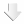 Wohin ist mein Geld in 2018 geflossen?
Kredittilgung/-aufnahme
Nein
Nein
Nein
Nein
Nein
Nein
0
0
Neuer Meldungstext
Wohin ist mein Geld in ÿAktuelles Jahrþ geflossen?
Kredittilgung/-aufnahme
Regel6
Nein
Dr. Steinwald & Partner Steuerberatungsgesellschaft mbH
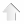 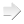 Wohin ist mein Geld in 2018 geflossen?
Ausschüttung/Kapitalerhöhung
Nein
Nein
Nein
Nein
Nein
Nein
0
0
Neuer Meldungstext
Wohin ist mein Geld in ÿAktuelles Jahrþ geflossen?
Ausschüttung/Kapitalerhöhung
Regel6
Nein
Dr. Steinwald & Partner Steuerberatungsgesellschaft mbH
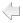 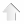 Welches sind die Aufwandstreiber? 
Aufwandsanteile (in %) an der Gesamtleistung
17
0
Neue Überschrift
JA
70002400#70003400#70004400#70005400#
40303000#
Dr. Steinwald & Partner Steuerberatungsgesellschaft mbH
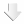 Welches sind die Aufwandstreiber? I
Entwicklung von Material- und Personalaufwand
8
Dr. Steinwald & Partner Steuerberatungsgesellschaft mbH
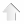 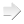 Welches sind die Aufwandstreiber? II
Entwicklung der Abschreibungen und des Restaufwands
8
Dr. Steinwald & Partner Steuerberatungsgesellschaft mbH
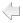 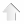 Was erwirtschaften die Mitarbeiter?
Umsatz und Ergebnis pro Beschäftigten
8
Dr. Steinwald & Partner Steuerberatungsgesellschaft mbH
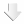 Was erwirtschaften die Mitarbeiter? I
Entwicklung von Gesamtleistung und Beschäftigten
Dr. Steinwald & Partner Steuerberatungsgesellschaft mbH
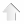 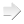 Was erwirtschaften die Mitarbeiter? II
Entwicklung von Ergebnis und Beschäftigten
Dr. Steinwald & Partner Steuerberatungsgesellschaft mbH
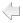 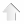 Wie ist das Finanzierungsrisiko? I
Eigenkapitalanteil und Anlagendeckung (in %)
9
Dr. Steinwald & Partner Steuerberatungsgesellschaft mbH
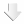 Wie hat sich die Eigenkapitalquote entwickelt?
Die Eigenkapitalquote als Verhältnis von 
Eigenkapital zu Gesamtkapital
Dr. Steinwald & Partner Steuerberatungsgesellschaft mbH
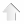 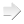 Wie hat sich die Anlagendeckung entwickelt?
Die Anlagendeckung als Verhältnis von 
langfristigem Kapital zu Anlagevermögen
Dr. Steinwald & Partner Steuerberatungsgesellschaft mbH
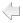 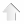 Wie ist das Finanzierungsrisiko? II
Quellen der Fremdfinanzierung (in %)
10
Dr. Steinwald & Partner Steuerberatungsgesellschaft mbH
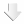 Quellen der Fremdfinanzierung  I
Die Entwicklung der Bank- und Lieferantenverbindlichkeiten
8
Dr. Steinwald & Partner Steuerberatungsgesellschaft mbH
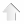 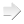 Quellen der Fremdfinanzierung  II
Die Entwicklung der Verbundverbindlichkeiten, der Rückstellungen und der anderen Verbindlichkeiten
Dr. Steinwald & Partner Steuerberatungsgesellschaft mbH
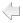 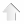 Wie ist das Finanzierungsrisiko? III 
Fristigkeiten der Fremdfinanzierung (in %)*
11
*die Fristigkeiten der Verbindlichkeiten gegenüber verbundenen Unternehmen, Beteiligungsunternehmen bzw. gegenüber   Gesellschaftern sind nicht enthalten
Dr. Steinwald & Partner Steuerberatungsgesellschaft mbH
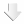 Fristigkeiten der Fremdfinanzierung 
Entwicklung des kurz-, mittel- und langfristigen Fremdkapitals*
*die Fristigkeiten der Verbindlichkeiten gegenüber verbundenen Unternehmen, Beteiligungsunternehmen bzw. gegenüber   Gesellschaftern sind nicht enthalten
Dr. Steinwald & Partner Steuerberatungsgesellschaft mbH
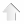 Zahlungsverhalten: Chancen/Risiken
Zahlungsziele Kunden und Lieferanten (in Tagen)
12
Dr. Steinwald & Partner Steuerberatungsgesellschaft mbH
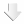 Kundenziel
Das Kundenziel als Verhältnis von Leistungsforderungen zu Umsatzerlösen
Dr. Steinwald & Partner Steuerberatungsgesellschaft mbH
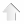 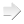 Lieferantenziel
Das Lieferantenziel als Verhältnis von Leistungs-verbindlichkeiten zu Materialaufwand
Dr. Steinwald & Partner Steuerberatungsgesellschaft mbH
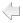 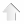 Lagerbestände: Chancen/Risiken
Reichweite Erzeugnis- und Materiallager (in Tagen)
13
Dr. Steinwald & Partner Steuerberatungsgesellschaft mbH
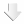 Reichweite des Erzeugnislagers
Die Reichweite des Erzeugnislagers als Verhältnis von unfertigen-/fertigen Erzeugnissen zu Umsatzerlösen
Dr. Steinwald & Partner Steuerberatungsgesellschaft mbH
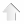 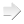 Reichweite des Materiallagers
Die Reichweite des Materiallagers als Verhältnis von Roh-, Hilfs-, Betriebsstoffen, geleisteten Anzahlungen und Waren zu Materialaufwand
Dr. Steinwald & Partner Steuerberatungsgesellschaft mbH
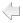 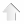 Kennzahlen-Simulator
Wie sieht die Zukunft aus?
Bonitätsbeurteilung auf der Ratingskala
Nein
Nein
Nein
Nein
Nein
Nein
0
0
Neuer Meldungstext
Regel6
Nein
Dr. Steinwald & Partner Steuerberatungsgesellschaft mbH
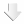 Bonitätsbeurteilung auf der Ratingskala  I
Die Entwicklung der Schuldendienstfähigkeit (in %)
0
I
JA
71507700#40805600#54013000#
Dr. Steinwald & Partner Steuerberatungsgesellschaft mbH
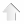 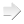 Bonitätsbeurteilung auf der Ratingskala  II
Die Entwicklung der Eigenkapitalquote (in %)
0
II
JA
72021300#52513000#51913000#
Dr. Steinwald & Partner Steuerberatungsgesellschaft mbH
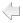 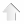 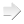 Bonitätsbeurteilung auf der Ratingskala  III
Die Entwicklung der Kapitalbindungsdauer (in Tagen)
0
III
JA
71508300#54302200#40100000#
Dr. Steinwald & Partner Steuerberatungsgesellschaft mbH
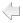 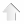 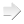 Bonitätsbeurteilung auf der Ratingskala  IV
Die Entwicklung der kurzfristigen Kapitalbindung (in %)
0
IV
JA
71508400#54310610#40100000#
Dr. Steinwald & Partner Steuerberatungsgesellschaft mbH
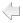 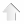 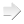 Bonitätsbeurteilung auf der Ratingskala  V
Die Entwicklung Quote der Verbindlichkeiten aus LuL (in %)
0
V
JA
72025300#54300040#51913000#
Dr. Steinwald & Partner Steuerberatungsgesellschaft mbH
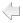 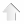 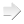 Bonitätsbeurteilung auf der Ratingskala  VI
Die Entwicklung des Zinsaufwands zum Fremdkapital
0
VI
JA
71508200#41300100#54013000#
Dr. Steinwald & Partner Steuerberatungsgesellschaft mbH
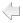 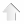 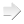 Bonitätsbeurteilung auf der Ratingskala  VII
Die Entwicklung der Liquidität I. Grades erweitert (in %)
0
VII
JA
72330200#21000010#54013000#
Dr. Steinwald & Partner Steuerberatungsgesellschaft mbH
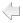 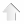 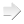 Bonitätsbeurteilung auf der Ratingskala  VIII
Die Entwicklung des Return on Investment (in %)
0
VIII
JA
71114800#41404200#51913000#
Dr. Steinwald & Partner Steuerberatungsgesellschaft mbH
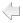 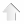 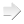 Bonitätsbeurteilung auf der Ratingskala  IX
Die Entwicklung der Quote der flüssigen Mittel (in %)
0
VIII
JA
71114800#41404200#51913000#
Dr. Steinwald & Partner Steuerberatungsgesellschaft mbH
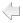 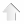 Wie haben Sie vorgesorgt, um die Liquidität Ihres Unternehmens zu sichern?
Nein
Nein
Nein
Nein
Nein
Nein
0
0
Neuer Meldungstext
Welche Maßnahmen haben Sie getroffen um Zahlungsverzögerungen Ihrer Kunden frühzeitig zu erkennen? 

Welche Vorkehrungen haben Sie gegen vorhandene bzw. drohende Zahlungsverzögerungen Ihrer Kunden getroffen? 
Wie wirkt es sich der Ausfall eines wichtigen Kunden auf die Liquidität Ihres Unternehmens aus?

Inwieweit haben Sie sich gegen verzögerte Zahlungseingänge bzw. Zahlungsausfälle und deren Folgen abgesichert?
Regel6
Nein
Dr. Steinwald & Partner Steuerberatungsgesellschaft mbH
Unser Angebot
Nein
Nein
Nein
Nein
Nein
Nein
0
0
Neuer Meldungstext
Wir analysieren regelmäßig für Sie das Zahlungsverhalten Ihrer Kunden.
	Wir liefern Ihnen übersichtliche Analysen und Auswertungen. 








	Durch frühzeitiges Erkennen von drohenden Zahlungsausfällen Ihrer Kunden, unterstützen wir Sie bei der Sicherung Ihrer eigenen Liquidität.
	Steigen Sie jetzt mit uns in die Überwachung der Debitoren Ihres Unternehmens ein.
Regel6
Nein
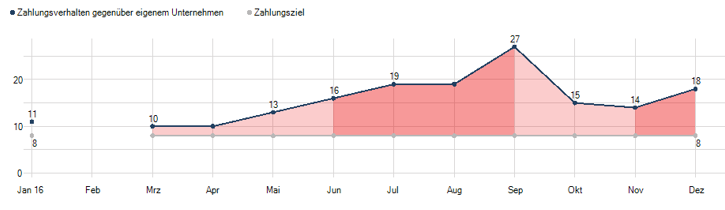 Dr. Steinwald & Partner Steuerberatungsgesellschaft mbH
Wertzeilen=3
Wertspalten=F;E;D;C;B
POWERPOINT
POWERPOINT_Pers
Nein
16
Wie sieht die Zukunft aus?
Krisensignalwert zur Bestandsfestigkeit
Diese Präsentation wurde für das Geschäftsjahr ÿaktuelles Jahrþ erstellt.
ÿMandantennameþ
Diese Präsentation wurde für das Geschäftsjahr 2018 erstellt.
Diese Präsentation wurde für das Geschäftsjahr 2004 erstellt.
Musterholz GmbH
Dr. Steinwald & Partner Steuerberatungsgesellschaft mbH